МЕТОДИКА ОЦЕНКИ ПОСТУПЛЕНИЯ ДЕНЕЖНЫХ СРЕДСТВ НА СЧЕТА В КРЕДИТНЫХ ОРГАНИЗАЦИЯХ заявителя и членов его семьи
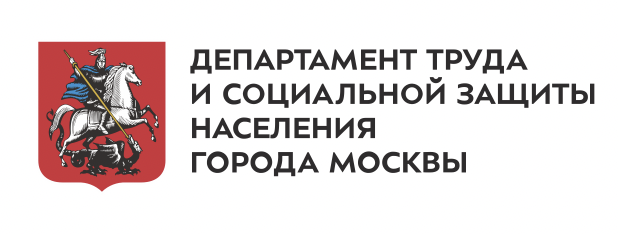 ШАГ 1. 
Определяем общий доход семьи
Во внимание принимается доход семьи за последние 12 календарных месяцев (в том числе в случае представления сведений о доходах семьи за период менее 12 календарных месяцев), предшествующих 1 календарному месяцу перед месяцем подачи запроса
НЕ УЧИТЫВАЕТСЯ при подсчете доходов:
УЧИТЫВАЕТСЯ в подсчет доходов
Заработная плата: 
включая денежное довольствие военнослужащих;
Социальные выплаты: 
пенсии;
стипендии;
выплаты по безработице
Иные выплаты: 
алименты;
проценты по вкладам;
доходы от имущества;
доходы по акциям и другие доходы (дивиденды, выплаты по долевым паям)
=
1. Компенсации неработающим трудоспособным лицам, осуществляющим уход за нетрудоспособными гражданами, в т.ч. компенсации по уходу за детьми-инвалидами и инвалидами с детства в возрасте до 23 лет (как федеральная выплата, так и городская)
2. Начисленная, но не выплаченная фактически заработная плата.
3. Единовременная материальная помощь.
4. Единовременные страховые суммы.
5. Компенсации за самостоятельно приобретенное инвалидом техническое средство реабилитации, а также ежегодная денежная компенсация расходов на содержание и ветеринарное обслуживание собак-проводников.
6. Возмещение гражданам расходов за приобретенные проездные документы (билеты) на проезд к месту лечения и обратно по путевкам на санаторно-курортное лечение, предоставленным органами социальной защиты населения.
7. Компенсация за самостоятельно приобретенную родителями или иными законными представителями путевку для отдыха и оздоровления в связи с самостоятельной организацией отдыха и оздоровления детей (детей-сирот).
8. Кредит, полученный в кредитной организации.
9. Туристический кэшбек.
10. Средства материнского (семейного) капитала.
11. Денежные средства на приобретение недвижимого имущества,  стоимость приобретения которого в полном объеме оплачена в рамках целевой государственной социальной поддержки для отдельных категорий граждан в соответствии с федеральным законодательством.
12. Социальное пособие на погребение.
13. Компенсация части родительской платы за присмотр и уход за ребенком в образовательных организациях, реализующих основную общеобразовательную программу дошкольного образования. 
14. Сумма возвращенного налога на доходы физических лиц в связи с получением права на налоговый вычет через работодателя, а также денежных средств, возвращенных после перерасчета налоговой базы с учетом предоставления налоговых вычетов по окончании налогового периода. 
15. Единовременное пособие женщинам, вставшим на учет в медицинских организациях, осуществляющих медицинскую деятельность на территории города Москвы, в срок до 20 недель беременности. 
16. Единовременные пособия и иные денежные выплаты в связи с рождением (усыновлением) ребенка. 
17. Ежемесячное пособие на ребенка, выплаченное в последние 12 календарных месяцев, предшествующих месяцу перед месяцем подачи заявления о назначении ежемесячного пособия. 
18. Ежемесячные социальные выплаты, которые прекращены на день обращения за ежемесячным пособием.
ОБЩАЯ СУММА ДОХОДА СЕМЬИ
Среднедушевой доход  (на человека в месяц не может превышать ПМ на душу населения в Москве 
(22 662 руб.)
!
Отсутствие доходов от трудовой и иной деятельности признается уважительным только в определенных случаях, установленных законодательством.
1
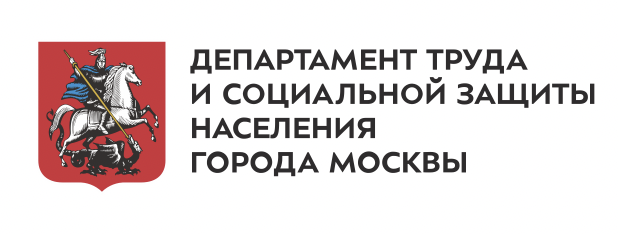 Уважительные причины отсутствия дохода – правила нулевого дохода:
Уход за ребенком до 3-х лет
Трое и более детей до 18 лет
Уход за ребенком-инвалидом или инвалидом с детства до 23 лет
Уход за лицом, имеющим место жительства в городе Москве, являющимся инвалидом I группы, лицом, достигшим возраста 80 лет, или престарелым, нуждающимся в постоянном постороннем уходе в соответствии с заключением медицинской организации, и получает ежемесячную компенсационную выплату в соответствии с федеральным законодательством
Обратился в органы службы занятости населения в течение 3 месяцев после увольнения и является безработным не более 6 месяцев
Находится в местах лишения свободы или находится под стражей (включая период не более 3 месяцев со дня освобождения)
Проходит военную службу по призыву (включая период не более 3 месяцев со дня увольнения с военной службы по призыву)
Обучается в общеобразовательной организации, профессиональной образовательной организации или образовательной организации высшего образования по очной форме обучения и не достиг возраста 23 лет
В случае наличия инвалидности у заявителя и (или) супруга
Беременность в расчетном периоде в течение 6 месяцев и более / беременность на дату обращения и постановка на учет на учет до 12 недель беременности
Отсутствие доходов признается уважительным только в отношении одного из супругов, за исключением случаев, если оба супруга являются инвалидами или студентами.
Периоды отсутствия доходов от трудовой деятельности и (или) иной деятельности оцениваются в совокупности с периодами наличия доходов от указанной деятельности и периодами получения пенсии. При этом не менее чем в 8-месячном периоде, приходящемся на 12-месячный расчетный период, должны быть только периоды наличия доходов от трудовой деятельности и (или) иной деятельности, и периоды уважительных причин «нулевого дохода», и периоды получения пенсии. 
В случае наличия в 8-месячном периоде иных периодов (за исключением периодов получения пенсии), отсутствие доходов от трудовой и (или) иной деятельности не признается уважительным
2
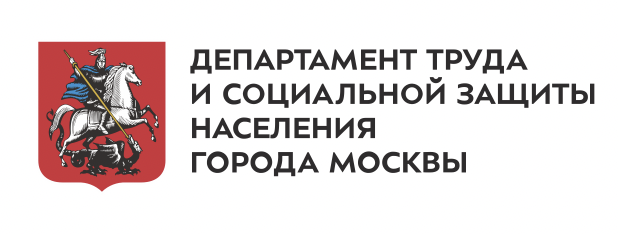 ШАГ 2. 
Определяем объем поступлений на счета
Оценивается сумма денежных средств, поступивших за 12-месячный расчетный период на открытые в кредитных организациях счета (вклады) членов семьи, предшествующих 1 календарному месяцу перед месяцем подачи запроса
НЕ УЧИТЫВАЕТСЯ :
УЧИТЫВАЮТСЯ все поступления на СЧЕТА, кроме столбца «Не учитывается»
1. Все социальные выплаты (как городские, так и федеральные), включая ежемесячное пособие.  Компенсации неработающим трудоспособным лицам, осуществляющим уход за нетрудоспособными гражданами, в т.ч. Компенсации по уходу за детьми-инвалидами и инвалидами с детства в возрасте до 23 лет (как федеральная выплата, так и городская)
2. Начисленная, но не выплаченные фактически заработная плата.
3. Единовременная материальная помощь.
4. Единовременные страховые суммы.
5. Компенсации за самостоятельно приобретенное инвалидом техническое средство реабилитации, а также ежегодная денежная компенсация расходов на содержание и ветеринарное обслуживание собак-проводников.
6. Возмещение гражданам расходов за приобретенные проездные документы (билеты) на проезд к месту лечения и обратно по путевкам на санаторно-курортное лечение, предоставленным органами социальной защиты населения.
7. Компенсация за самостоятельно приобретенную родителями или иными законными представителями путевку для отдыха и оздоровления в связи с самостоятельной организацией отдыха и оздоровления детей (детей-сирот).
8. Кредит, полученный в кредитной организации.
9. Туристический кэшбек.
10. Средства материнского (семейного) капитала.
11. Денежные средства на приобретение недвижимого имущества,  стоимость приобретения которого в полном объеме оплачена в рамках целевой государственной социальной поддержки для отдельных категорий граждан в соответствии с федеральным законодательством.
12. Социальное пособие на погребение. 
13. Денежные переводы между членами семьи.
14. Суммы возвращенного налога.
15. Компенсация части родительской платы за присмотр и уход за ребенком в образовательных организациях, реализующих основную общеобразовательную программу дошкольного образования.
Объем поступлений денежных средств на счета (вклады) всех членов семьи 
не может превышать 200% годового дохода семьи
!
=
ОБЩАЯ СУММА
ВСЕХ 
ПОСТУПЛЕНИЙ 
ПО ВСЕМ 
СЧЕТАМ
Необходимые скан-копии выписок и сведений о состоянии счетов можно сформировать автоматизировано в личном кабинете банка. На официальном сайте Департамента размещена инструкция по получению таких сведений в электронном виде в наиболее часто встречающихся банках: https://dszn.ru/deyatelnost/Socialnye-vyplaty-i-posobiya/-Vyplaty-semyam-s-detmi/Vypiski-i-svedeniya-o-sostoyanii-schetov-poleznye-instrukcii
3
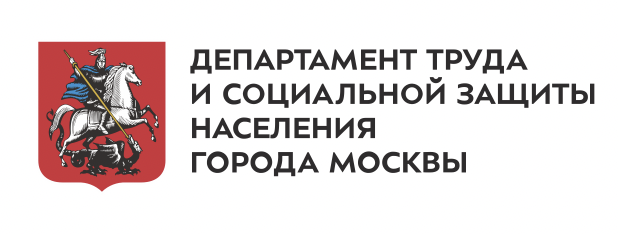 ШАГ 3. 
Сравниваем  200% годового дохода семьи и объем поступлений на счета
ОБЩАЯ СУММА
ВСЕХ ПОСТУПЛЕНИЙ
ПО ВСЕМ СЧЕТАМ ВСЕХ ЧЛЕНОВ СЕМЬИ
≥
НАЗНАЧЕНИЕ ПОСОБИЯ НА РЕБЕНКА
ОБЩАЯ СУММА ДОХОДА СЕМЬИ ЗА ГОД X 2
=
ПРИМЕР:
Доход семьи из 5 чел. за 12 месяцев  – 950 тыс. руб. 

200 % от этой суммы (950 тыс. руб. х2) – 1,9 млн руб. 

Объем поступлений на  по счетам составляет 1,5 млн руб.

1,9 млн руб.            1,5 млн руб.              назначение пособия на ребенка
=
>
3